September 2023
2023 September RR-TAG Supplementary Materials
Date: 12 September 2023
Authors:
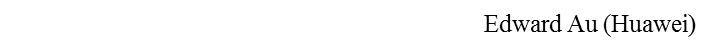 Slide 1
September 2023
Item 1.3:  Registration reminder
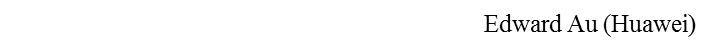 Slide 2
September 2023
Registration is required to attend this meeting
The 2023 September IEEE 802 wireless interim session is held mixed mode via a paid registration fee, from 10 September 2023 to 15 September 2023.		

This meeting is part of the IEEE 802 wireless interim.  It is an credited session.

You must pay the registration fee whether attending in-person or remotely.  If you have not already done so, register at: 
https://web.cvent.com/event/fc97a8df-9809-496b-9a5f-25b524bfd641/summary 

If you do not intend to register for this session you must leave this meeting and, if you have logged attendance on IMAT, please email the 802.18 chair or a vice chair to have your attendance cancelled

At conclusion of each of the 802.18 meetings this week, the Webex log and IMAT will be reviewed.  No payment, become deadbeat and lose voting rights in all groups, after 60-day grace.
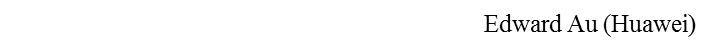 Slide 3
September 2023
Item 2.1:  Policies and procedures (P&Ps)
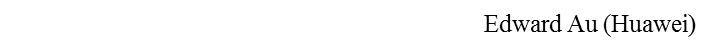 Slide 4
September 2023
IEEE 802 required notices
Affiliation:  https://standards.ieee.org/faqs/affiliation/ 
  Be sure to announce your name, affiliation, employer, and clients the first time you speak. 
Anti-Trust:  https://standards.ieee.org/wp-content/uploads/2022/02/antitrust.pdf 
IEEE 802 WG Policies and Procedures:  http://www.ieee802.org/devdocs.shtml  
Patent & administration:  https://standards.ieee.org/about/sasb/patcom/materials.html  
Copyright notice:  https://standards.ieee.org/faqs/copyrights/#1 
  Call for essential patents & copyright notice: the RR-TAG does not do standards, though all should be aware.
IEEE SA Standards Board Operations Manual:  https://standards.ieee.org/about/policies/opman/
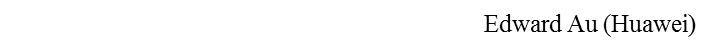 Slide 5
September 2023
Guidelines for IEEE SA Meetings
All IEEE SA standards meetings shall be conducted in compliance with all applicable laws, including antitrust and competition laws. 
Don’t discuss the interpretation, validity, or essentiality of patents/patent claims. 
Don’t discuss specific license rates, terms, or conditions.
Relative costs of different technical approaches that include relative costs of patent licensing terms may be discussed in standards development meetings. 
Technical considerations remain the primary focus
Don’t discuss or engage in the fixing of product prices, allocation of customers, or division of sales markets.
Don’t discuss the status or substance of ongoing or threatened litigation.
Don't be silent if inappropriate topics are discussed. Formally object to the discussion immediately.
---------------------------------------------------------------   
For more details, see IEEE SA Standards Board Operations Manual, clause 5.3.10 and Antitrust and Competition Policy: What You Need to Know at http://standards.ieee.org/develop/policies/antitrust.pdf 

If you have questions, contact the IEEE SA Standards Board Patent Committee Administrator 
at patcom@ieee.org
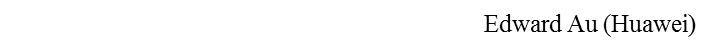 Slide 6
September 2023
Participant behavior in IEEE SA activities is guided by the IEEE Codes of Ethics & Conduct
All participants in IEEE SA activities are expected to adhere to the core principles underlying the:
IEEE Code of Ethics
IEEE Code of Conduct
The core principles of the IEEE Codes of Ethics & Conduct are to:
Uphold the highest standards of integrity, responsible behavior, and ethical and professional conduct
Treat people fairly and with respect, to not engage in harassment, discrimination, or retaliation, and to protect people's privacy.
Avoid injuring others, their property, reputation, or employment by false or malicious action
The most recent versions of these Codes are available at http://www.ieee.org/about/corporate/governance
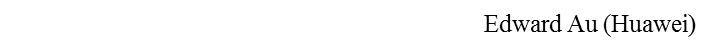 Slide 7
September 2023
Participants in the IEEE SA “individual process” shall act independently of others, including employers
The IEEE SA Standards Board Bylaws require that “participants in the IEEE standards development individual process shall act based on their qualifications and experience”
This means participants:
Shall act & vote based on their personal & independent opinions derived from their expertise, knowledge, and qualifications
Shall not act or vote based on any obligation to or any direction from any other person or organization, including an employer or client, regardless of any  external commitments, agreements, contracts, or orders
Shall not direct the actions or votes of other participants or retaliate against other participants for fulfilling their responsibility to act & vote based on their  personal & independently developed opinions
By participating in standards activities using the “individual process”, you are deemed to accept these requirements; if you are unable to satisfy these requirements then you shall immediately cease any participation.
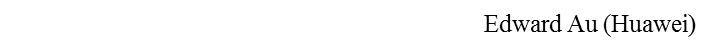 Slide 8
September 2023
IEEE-SA standards activities shall allow the fair & equitable consideration of all viewpoints
The IEEE SA Standards Board Bylaws (clause 5.2.1.3) specifies that “the standards development process shall not be dominated by any single interest category, individual, or organization”
	– 	This means no participant may exercise “authority, leadership, or influence by  reason of superior leverage, strength, or representation to the exclusion of fair  and equitable consideration of other viewpoints” or “to hinder the progress of the  standards development activity”
This rule applies equally to those participating in a standards development project and to that project’s leadership group
Any person who reasonably suspects that dominance is occurring in a standards development project is encouraged to bring the issue to the attention of the Standards Committee or the project’s IEEE SA Program Manager
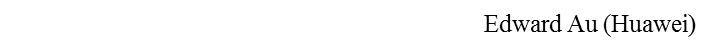 Slide 9
September 2023
Item 2.2:  Housekeeping reminders
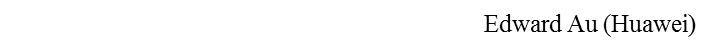 Slide 10
September 2023
Recording attendance and meeting reminders
Recording attendance:
IMAT is used for this session
https://imat.ieee.org/my-site/home

Meeting reminders
Please ensure that the following information is listed correctly when joining the call: “FIRST NAME LAST NAME, Affiliation” (e.g., Stuart Kerry, OK-Brit; Self)
Remember to state your name and affiliation the FIRST TIME you speak
Remember to mute when not speaking, thank you
Press are required (i.e., anyone reporting publicly on this meeting) to announce their presence (per IEEE SA Standards Board Operations Manual)
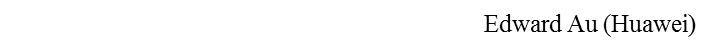 Slide 11
September 2023
Meeting logistics
Mixed-mode meeting
In person:   
The meeting venue is Grand Hyatt Atlanta Buckhead
Must join the meeting via Webex for queue and voting management (see below) with audio and video disabled.
Remote:  
Join the meeting via Webex with video disabled. 
Set your audio as “Music mode”.  See slide 19 of the mixed-mode meeting AV training for details.
Call-in info 
Available at 18-16/0038 or Google Calendar

Queue and voting management
Regardless of your participation type, 
When you want to be on the queue for comment, please type “Q” or “q” in the Webex chat window 
Please cast your vote for any straw poll or motion using Webex
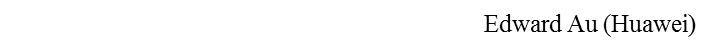 Slide 12
September 2023
Reciprocal credit
Reciprocal credit is provided to IEEE 802.18 voters for attendance at IEEE 802.11 on Tuesday AM2 and Thursday AM1 
The IEEE 802.11 and IEEE 802.18 officers audit the credited results for these time periods.
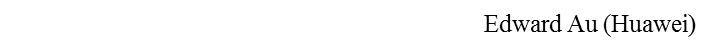 Slide 13
September 2023
Meeting at a glance
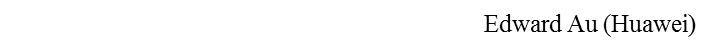 Slide 14
September 2023
Supplementary materials for the Opening meeting
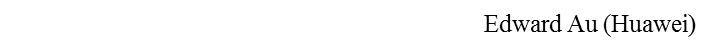 Slide 15
September 2023
Item 1.4:  Review and approve agenda
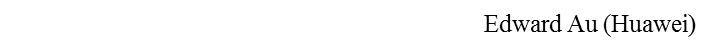 Slide 16
September 2023
Review and approve the 802.18 opening agenda
Motion #1 (Internal):  To approve the agenda as shown in the “RR-TAG Opening” tab of the document 18-23/0088r2. 
Moved:    Stuart Kerry
Seconded:  Tuncer Baykas
Discussion:  None.
Vote:  Approved with unanimous consent
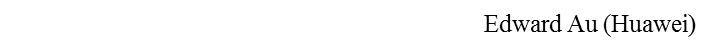 Slide 17
September 2023
Item 3:  General business
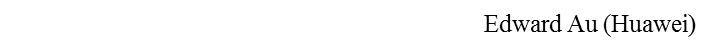 Slide 20
September 2023
Item 3.1:  Meeting minutes
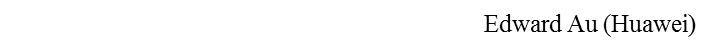 Slide 20
September 2023
Review and approve the 2023 July plenary minutes
Motion #2 (Internal):  To approve the meeting minutes of the RR-TAG 2023 July plenary session as shown in the document 18-23/0091r0, with editorial privilege for the IEEE 802.18 Chair. 
Moved:  Al Petrick
Seconded:  Stuart Kerry
Discussion:   None.
Vote:  Approved with unanimous consent
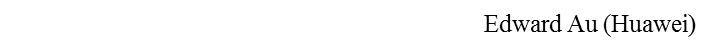 Slide 20
September 2023
Item 4:  Old business
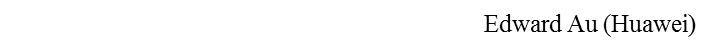 Slide 22
September 2023
Item 4.1:  Review and Motion:  UK Ofcom’s consultation
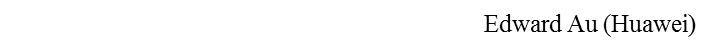 Slide 22
September 2023
UK Ofcom’s consultation (1)
Consultation: Hybrid sharing: enabling both licensed mobile and Wi-Fi users to access the upper 6 GHz band
Publication date:  6 July 2023
Closing date for response:  15 September 2023
Ofcom grants IEEE 802 LMSC an extension deadline to 22 September 2023
Internal 802.18 deadline to allow for a 4-day EC review followed by 10-day EC approval:  3pm ET, 7 September 2023 
For details, please visit
Link
Proposed response
18-23/0103
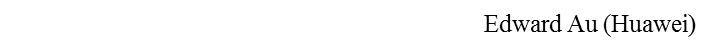 Slide 23
September 2023
UK Ofcom’s consultation (2)
Motion #3 (External):  Move to approve document 18-23/0103r6 in response to the UK Ofcom’s consultation “Hybrid sharing: enabling both licensed mobile and Wi-Fi users to access the upper 6 GHz band”, for review and approval by the IEEE 802 LMSC for submission to the UK Ofcom by the response deadline. The IEEE 802.18 Chair is authorized to make editorial changes as necessary.
Moved:  Al Petrick 
Seconded:  Rolf  de Vegt
Discussion:
Attendees:  25
Voters (present):  22
Result:  Approved (9 Yes, 0 No, 6 Abstain)
NOTE:  The Chair did not vote
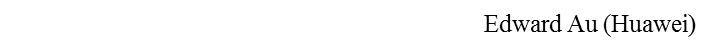 Slide 24
September 2023
Item 4.2:  Status of ongoing consultations
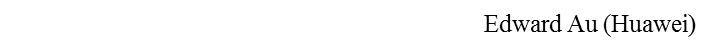 Slide 22
September 2023
Status of ongoing consultations
Tracking document:  18-22/0035
Pending for interested members to prepare response in the order of internal deadline:
3pm ET, 7 September 2023:
UK Ofcom:  Consultation:  Hybrid sharing: enabling both licensed mobile and Wi-Fi users to access the upper 6 GHz band (Ofcom grants IEEE 802 LMSC an extension deadline to 22 September 2023)
10:30am ET, 12 September 2023:
US FCC:  NPRM:  Cybersecurity labeling for Internet of Things (PS Docket No. 23-239)
US FCC:  NoI: Advancing understanding of non-federal spectrum usage (WT Docket No. 23-232)
10:30am ET, 19 October 2023:
US NIST:  RFI: Implementation of the United States Government National Standards Strategy for Critical and Emerging Technology (USG NSSCET) (Docket No. 230819-0199)
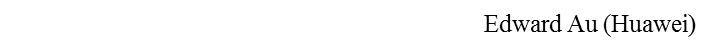 Slide 26
September 2023
Item 4.3:  General discussion items
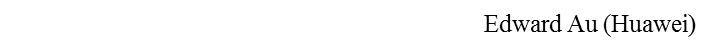 Slide 22
September 2023
General discussion items (1)
Europe, Middle East, and Africa
European Commission
ETSI BRAN
CEPT
UK Ofcom
Other countries/regions
Americas
USA FCC
The September 2023 Open Commission Meeting is scheduled at 10:30am ET on 21 September 2023.
Canada ISED
Other countries/regions
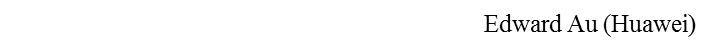 Slide 28
September 2023
General discussion items (2)
Asia Pacific
Asia-Pacific Telemetry
Other countries/regions
On 28 August 2023, Malaysia’s MCMC published the latest version of class assignment for different class of devices (e.g., short range devices, UWB) with technical conditions including the maximum transmit power field strengths/conditions.
On 31 August 2023, China sent a notification to WTO on its updated radio management regulations on UWB.  The proposed date of adoption is November 2023 and the proposed date of entry into force is November 2024.  
On 1 September 2023, Singapore IMDA published the latest version of the Technical Specifications for Short Range Devices (IMDA Issue 1, Revision 3), which adds specifications for the 6 GHz band.
On 8 September 2023, China’s MIIT published its 3-year plan (2023 to 2025) for the industry innovation and development of metaverse.
Philippines NTC announced a public hearing (rescheduled on 8 September 2023) for its draft memorandum circular (MC) entitled “Spectrum users fees for radio frequency bands: 2400MHz to 2483.5MHz, 5150MHz to 5350MHz, and 5470MHz to 5850MHz”.
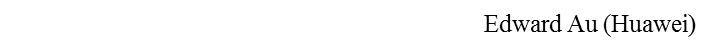 Slide 29
September 2023
General discussion items (3)
ITU-R
Liaison statements from Working Party 5D on
framework and overall objectives of the future development of IMT for 2030 and beyond
the schedule for updating recommendation ITU-R M.2012 to revision 7
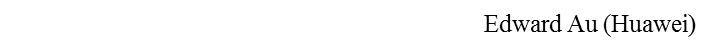 Slide 30
September 2023
Item 5:  New business
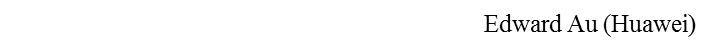 Slide 27
September 2023
Designation of Individual experts
Individual experts who attend electronically for a specific purpose/presentation can be designated as such by the RR-TAG Chair and receive a registration fee waiver and limited attendance rights.
See section 5 in https://mentor.ieee.org/802-ec/dcn/17/ec-17-0090-25-0PNP-ieee-802-lmsc-operations-manual.pdf
The Working Group Chair may designate specific individual experts who are allowed to participate in Working Group discussions via electronic means during an in-person meeting for the benefit of the group. These individuals are not considered to be attending the meeting and so they are not required to pay meeting fees and they do not get participation credit. The participation of these individuals should be limited to specific technical topics. Such participation shall be documented in the minutes of the Working Group meeting.
The individual listed below is hereby designated as specific individual expert on their respective topics and subject to the restrictions and benefits described in the IEEE 802 Operations Manual.
Alex Roytblat (Wi-Fi Alliance)
Attendance is limited to the closing meeting timeslot of the September 2023 wireless interim in which the respective presentation is scheduled.
Dorothy Stanley, HP Enterprise
Slide 32
September 2023
Item 6:  Recess
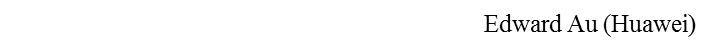 Slide 34
September 2023
Recess until Thursday AM1, 14 September 2023
Next meeting slot:
Thursday AM1, 08:00 to 10:00 ET, 14 September 2023
Call in info is available at 18-16/0038 or Google Calendar
Recess:
Any objection to recess?  None
Recess at 11:58am ET
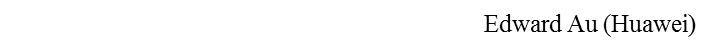 Slide 34
September 2023
Supplementary materials for the Closing meeting
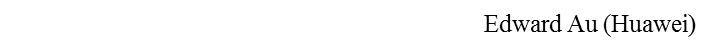 Slide 36
September 2023
Item 1.4:  Review and approve agenda
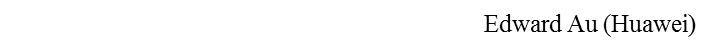 Slide 37
September 2023
Review and approve the 802.18 closing agenda
Motion #3 (Internal):  To approve the agenda as shown in the “RR-TAG Closing” tab of the document 18-23/0088r2. 
Moved:  
Seconded:
Discussion:  
Vote:
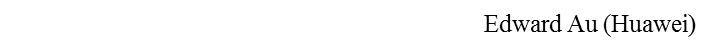 Slide 37
September 2023
Item 3:  New business
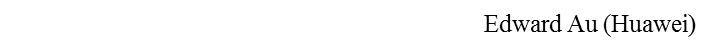 Slide 39
September 2023
Item 3.1: Members enrichment activities
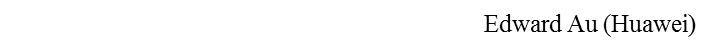 Slide 46
September 2023
Enrichment activities (1)
May interim:  An overview of the European spectrum regulation and the harmonised market of the European Union 
Presented by Guido Hiertz (Ericsson) and Sebastian Max (Ericsson)
Document:  18-23/0054
July plenary:  Spectrum Sensibilities: 2030 and Beyond
Presented by Rich Kennedy (Bluetooth SIG)
Document:  18-23/0070
Abstract:  The global RF spectrum maps represent decades of adding licensees and unlicensed/license-exempt spectrum based on available spaces, not optimization of the applications being supported. This had led to a very complicated, and in some cases unworkable situations for new technologies.  The only real solution for the next 100 years is a full study of how best to remap spectrum based on today's understanding of spectrum needs, application optimization, and continued technology advances.
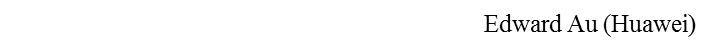 Slide 40
September 2023
Enrichment activities (2)
September interim:  International spectrum regulatory process 
Presented by Alex Roytblat (Wi-Fi Alliance)
Document:  18-23/0105
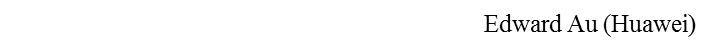 Slide 41
September 2023
Item 4:  Closing formalities
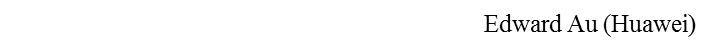 Slide 48
September 2023
Item 4.1:  Future RR-TAG meetings
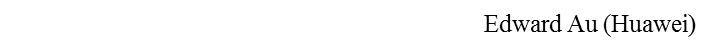 Slide 48
September 2023
Meeting schedule
*Call in info is available at 18-16/0038 and the 802.18 Google Calendar
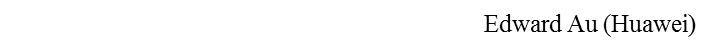 Slide 44
September 2023
Meeting and hotel reservation for the 2023 November plenary
Meeting reservation begins on 4 August 2023
Registration fee
Early Registration until 22 September 2023
US$ 800.00
Standard Registration until 27 October 2023
US$ 1100.00
Late Registration after 27 October 2023
US$ 1400.00
Cancellation policy
Until 22 September 2023, cancellations will not incur a cancellation fee
After 22 September 2023 until 27 October 2023, cancellations will incur a US$ 150 cancellation fee
After 27 October 2023, cancellations will not receive any refund 
Please refer to the URL above for the exact terms and conditions.
Hotel reservation (Hilton Hawaiian Village, Honolulu, Hawaii, USA) begins on 4 August 2023
Group rate is available until sold out or 5pm HST, 20 October 2023.
Please refer to the URL above for the exact terms and conditions.
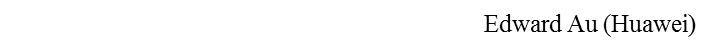 Slide 45
September 2023
Item 4.2:  Type of participations in future mixed-mode plenary/interim
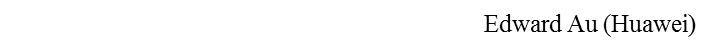 Slide 48
September 2023
Type of participation for the 2023 November plenary
Straw poll 1:  The 2023 November plenary session is held in as a mixed-mode session.  Will you attend:
Attend In-person:  
Attend Virtually (remotely):  
Will not attend interim:   
Abstain:
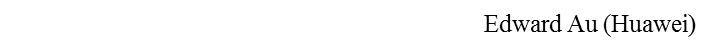 Slide 47
September 2023
Type of participation for the 2024 January interim
Straw poll 2:  If the 2024 January wireless interim session is held as a mixed-mode session, will you attend:
Attend In-person:  
Attend Virtually (remotely):    
Will not attend plenary:  
Abstain:
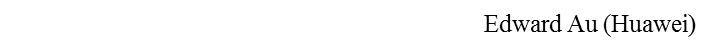 Slide 48
September 2023
Any other business
TBD
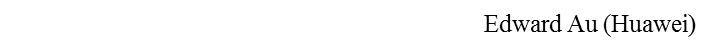 Slide 49
September 2023
Adjourn
Any objection to adjourn?    
Adjourn at
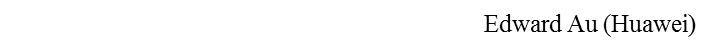 Slide 50